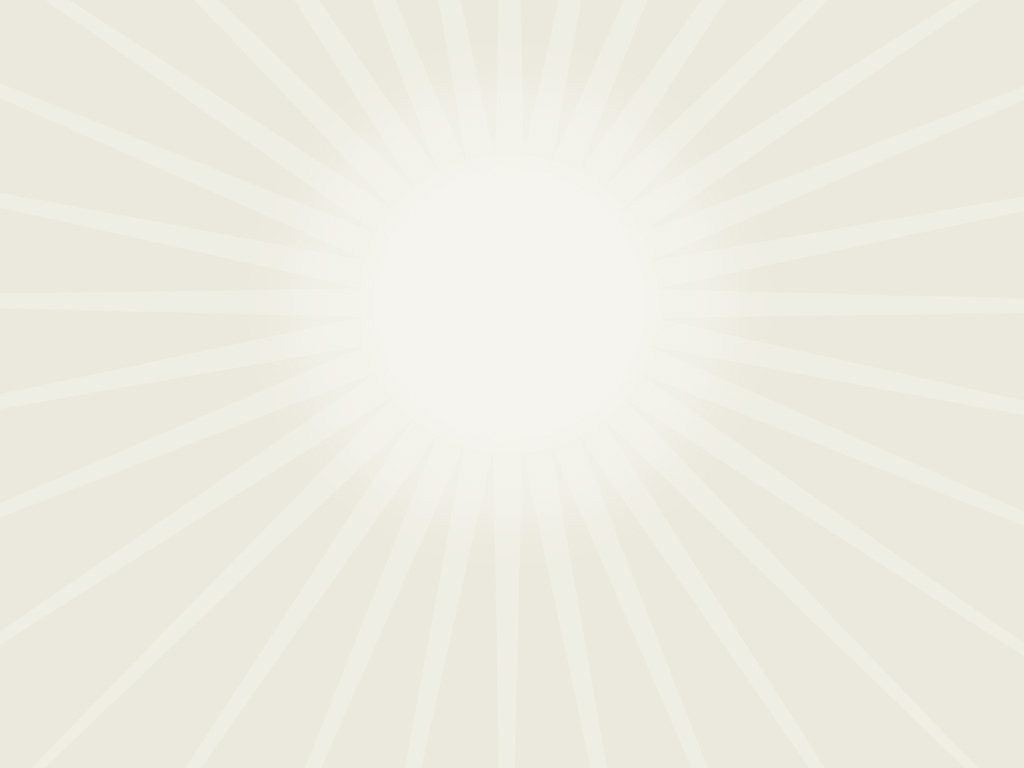 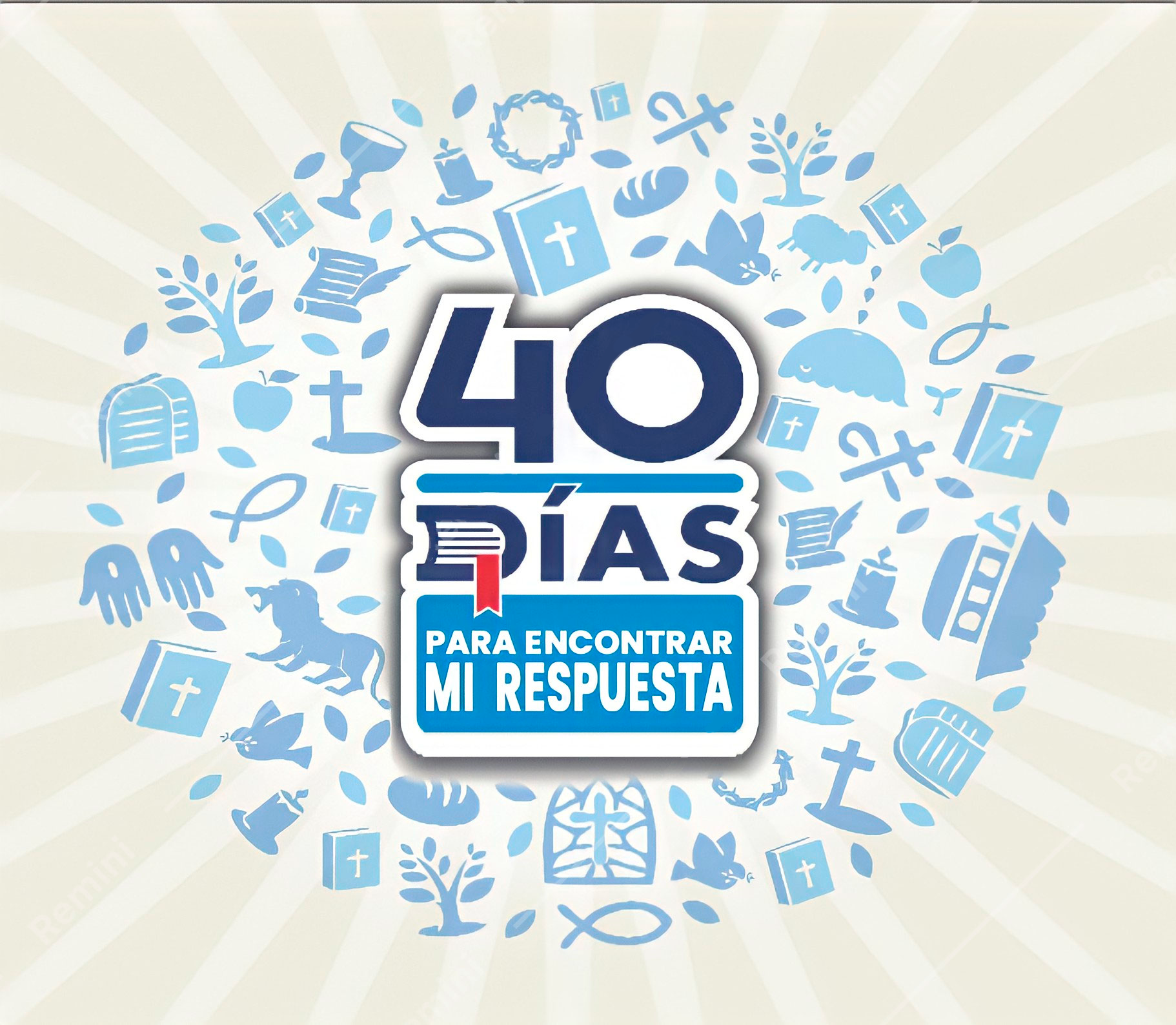 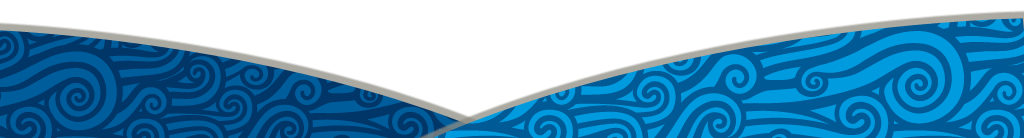 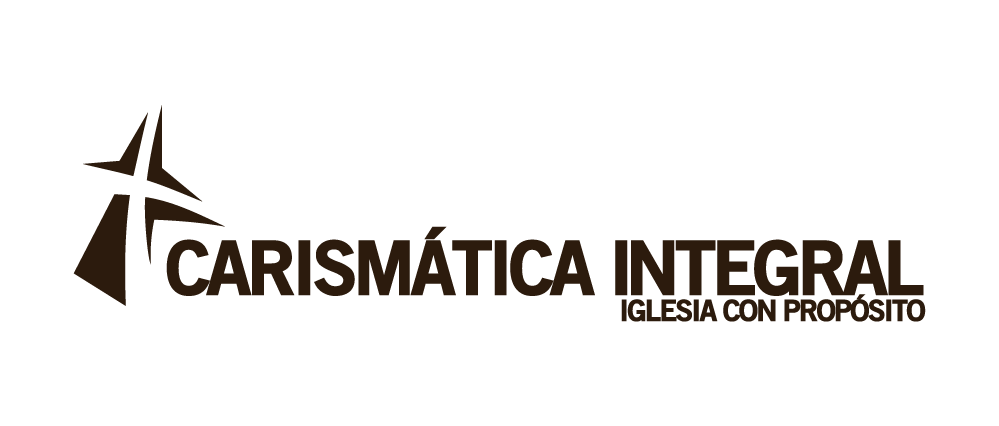 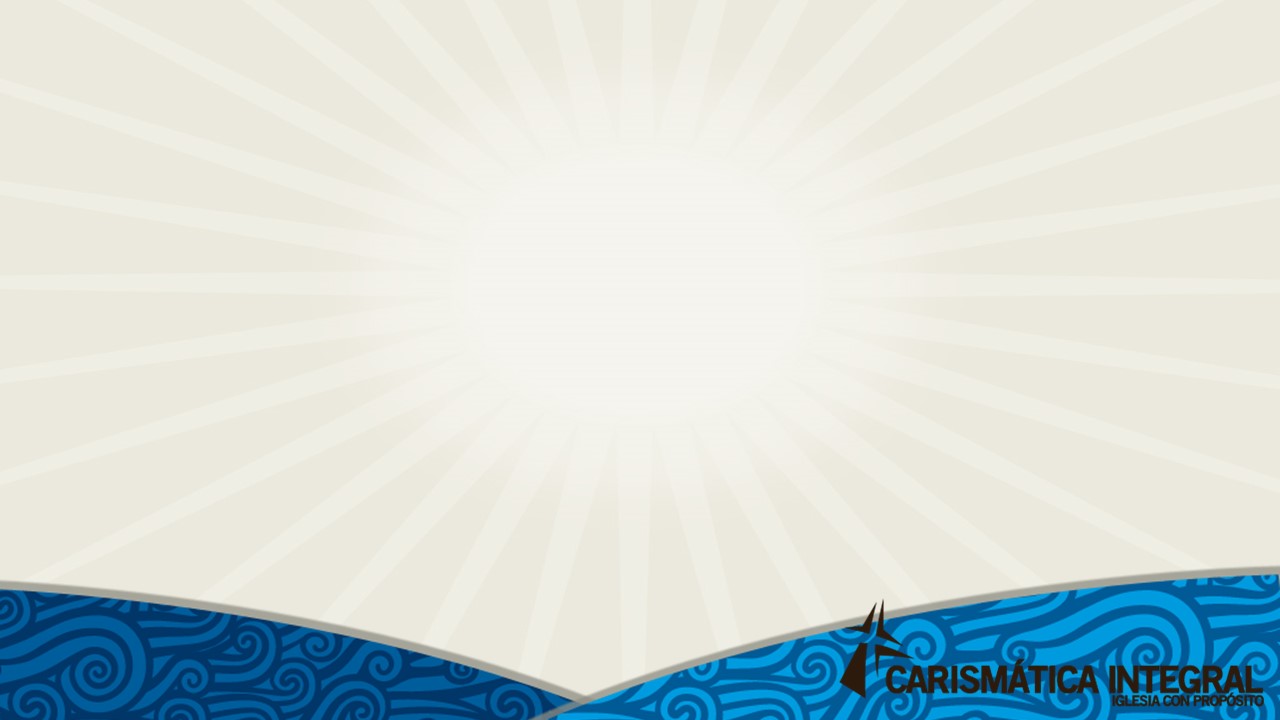 Tema:
Pensamiento exponencial
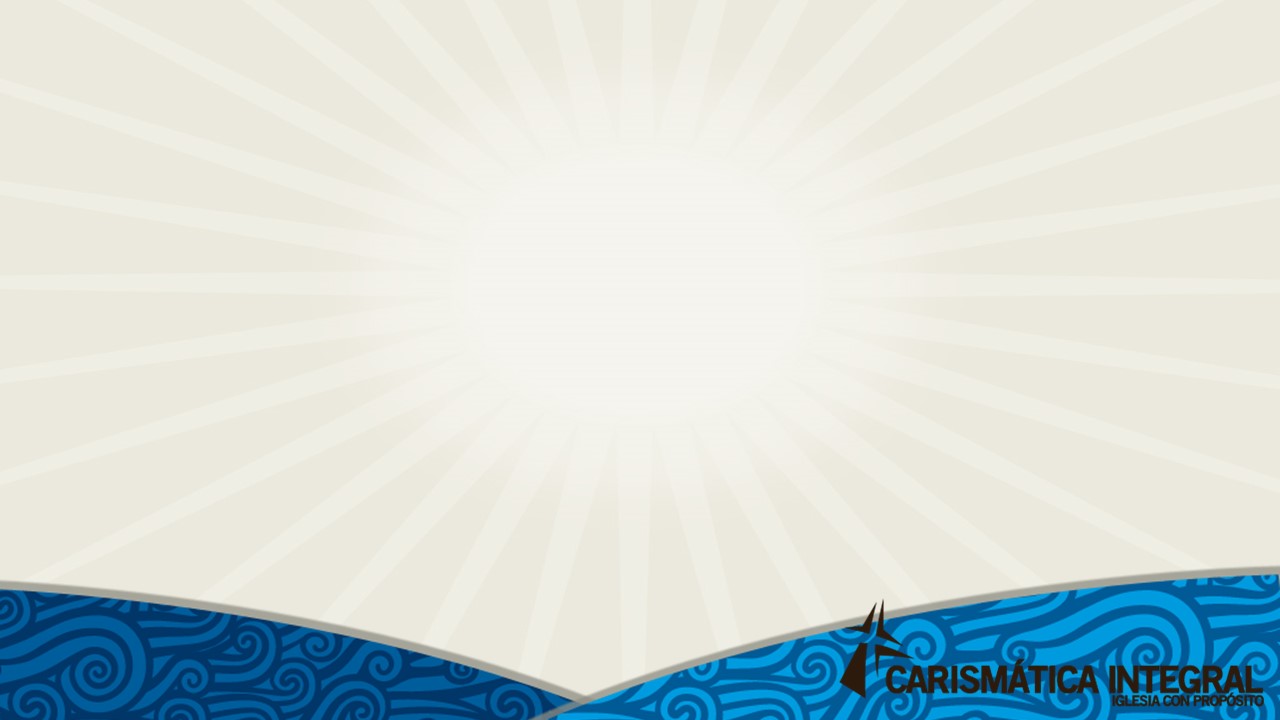 1.  El Crecimiento Exponencial es posible
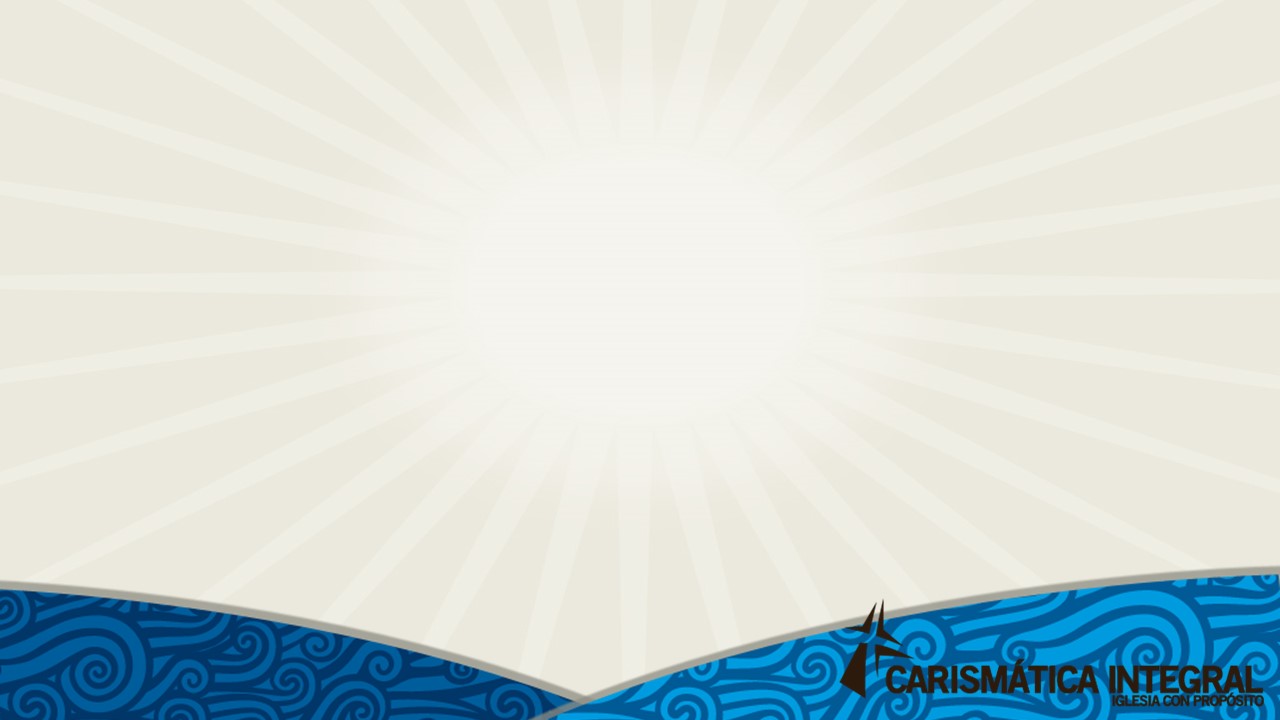 “Así habitó Israel en la tierra de Egipto, en la tierra de Gosén; y tomaron posesión de ella, y se aumentaron, y se multiplicaron en gran manera.”  Génesis 47:27 (RVR60)
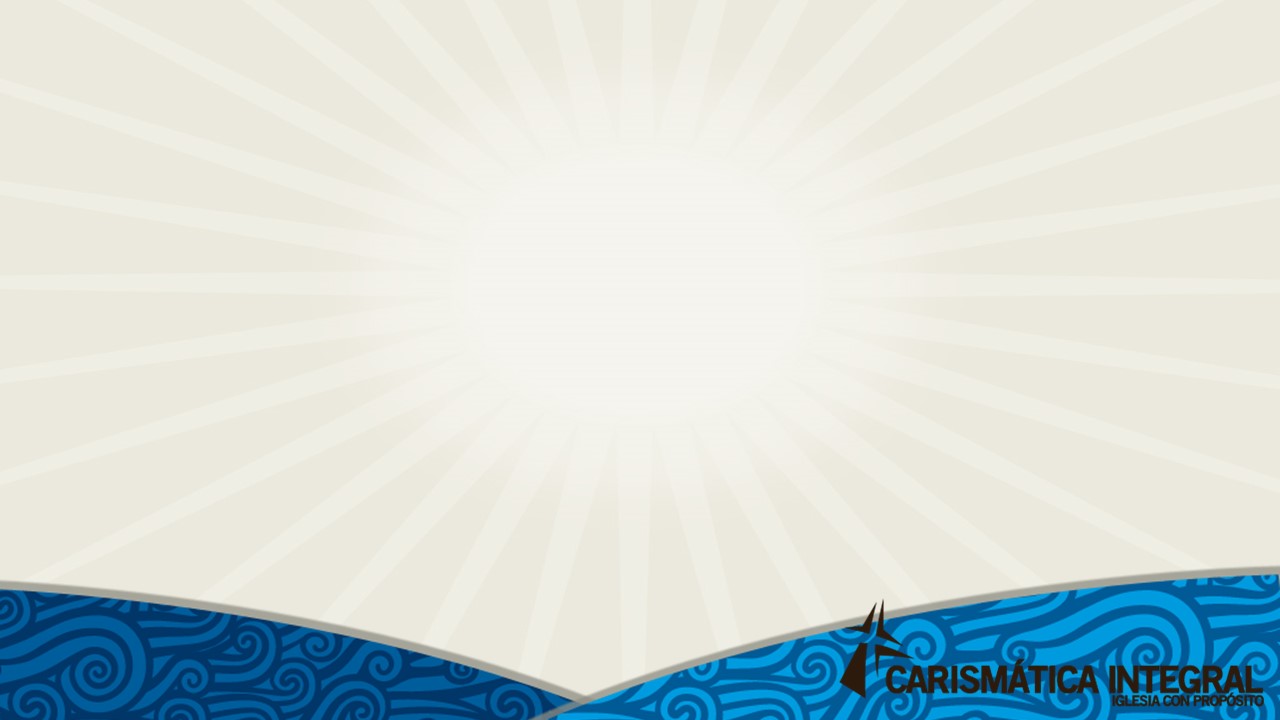 2.  El Crecimiento Exponencial es el modelo del nuevo testamento
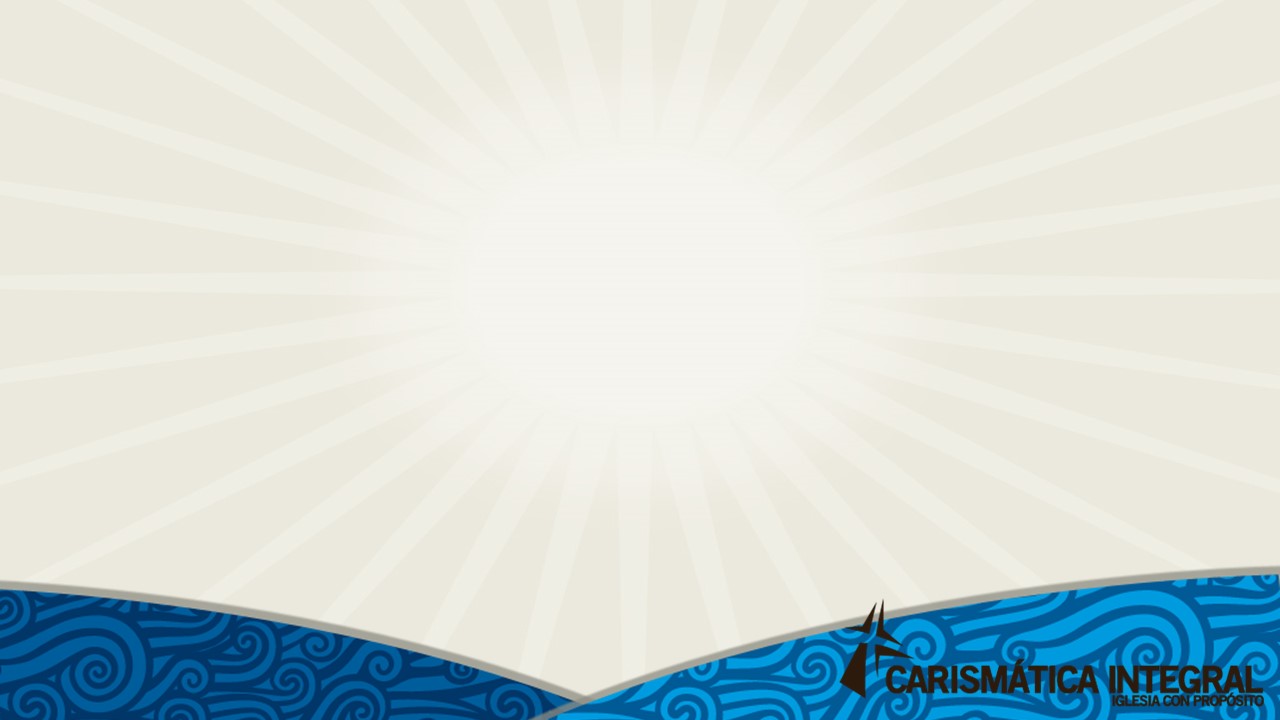 “Y crecía la palabra del Señor, y el número de los discípulos se multiplicaba grandemente en Jerusalén...” Hechos 6:7 (RVR60)
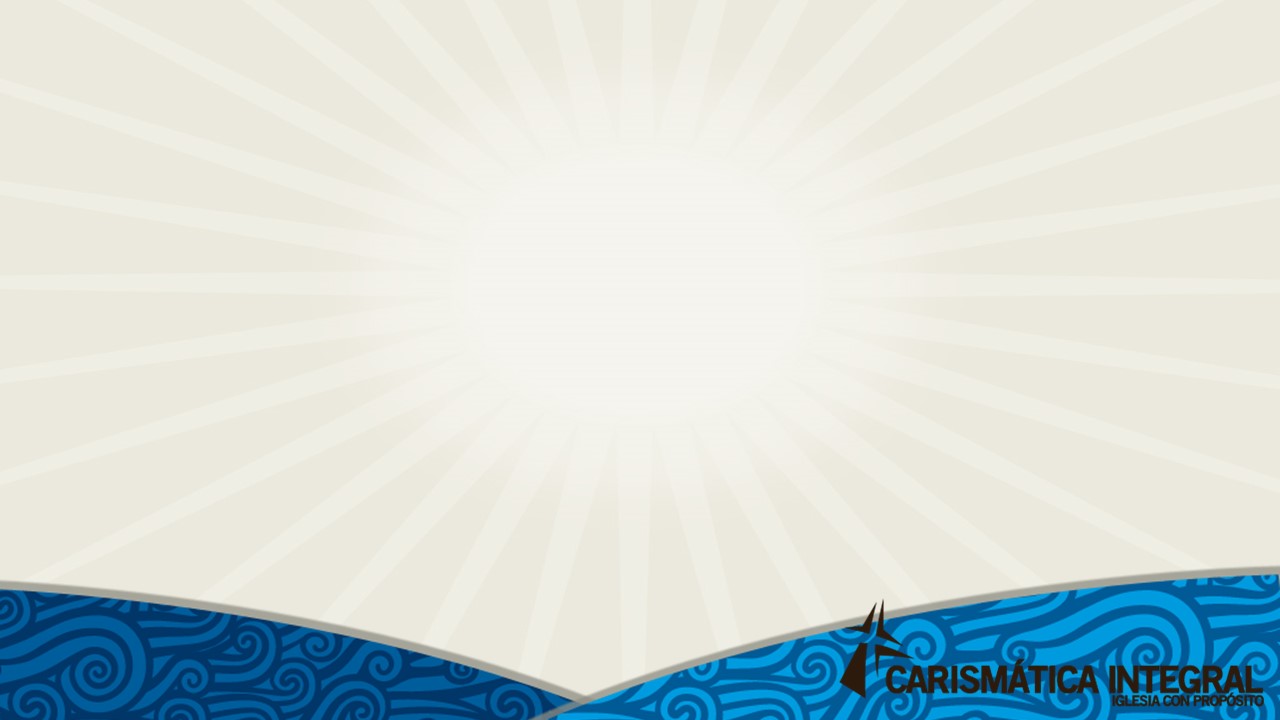 3.  El Crecimiento Exponencial Glorifica a Dios
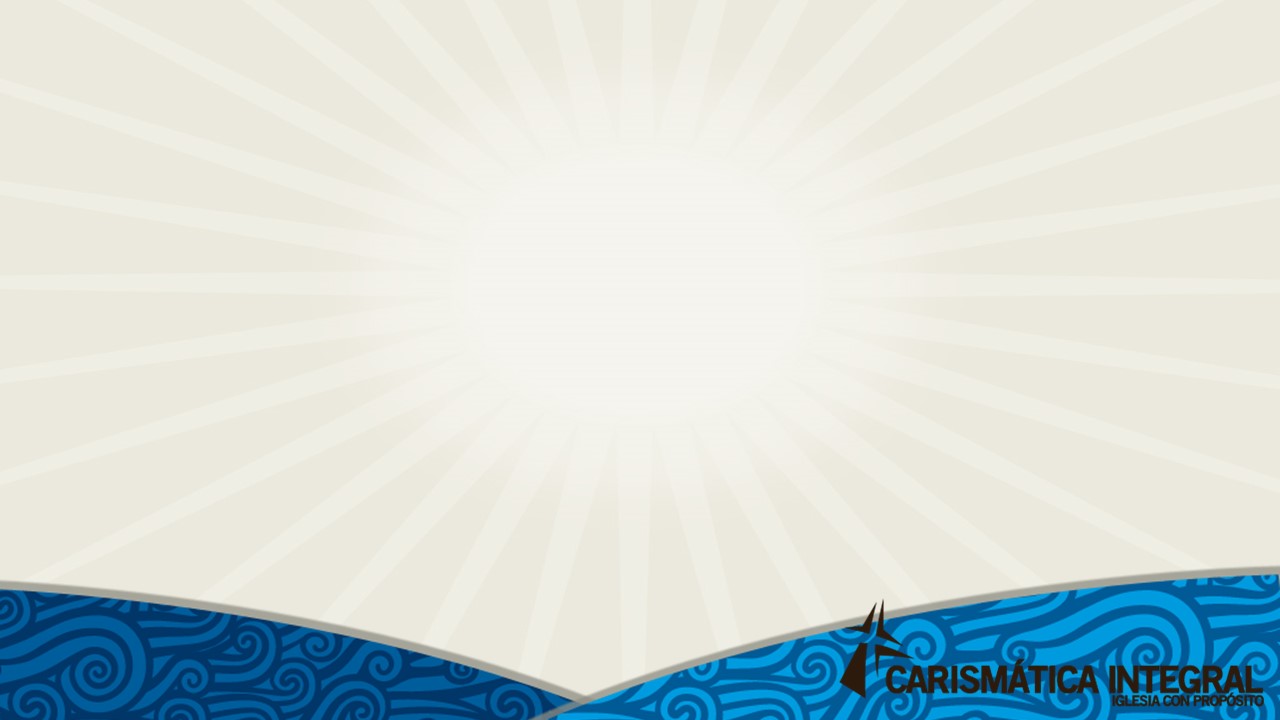 “Tú hiciste crecer la nación, Señor; la hiciste crecer para gloria tuya, extendiste todas las fronteras del país.”Isaías 26:15 (DHH)
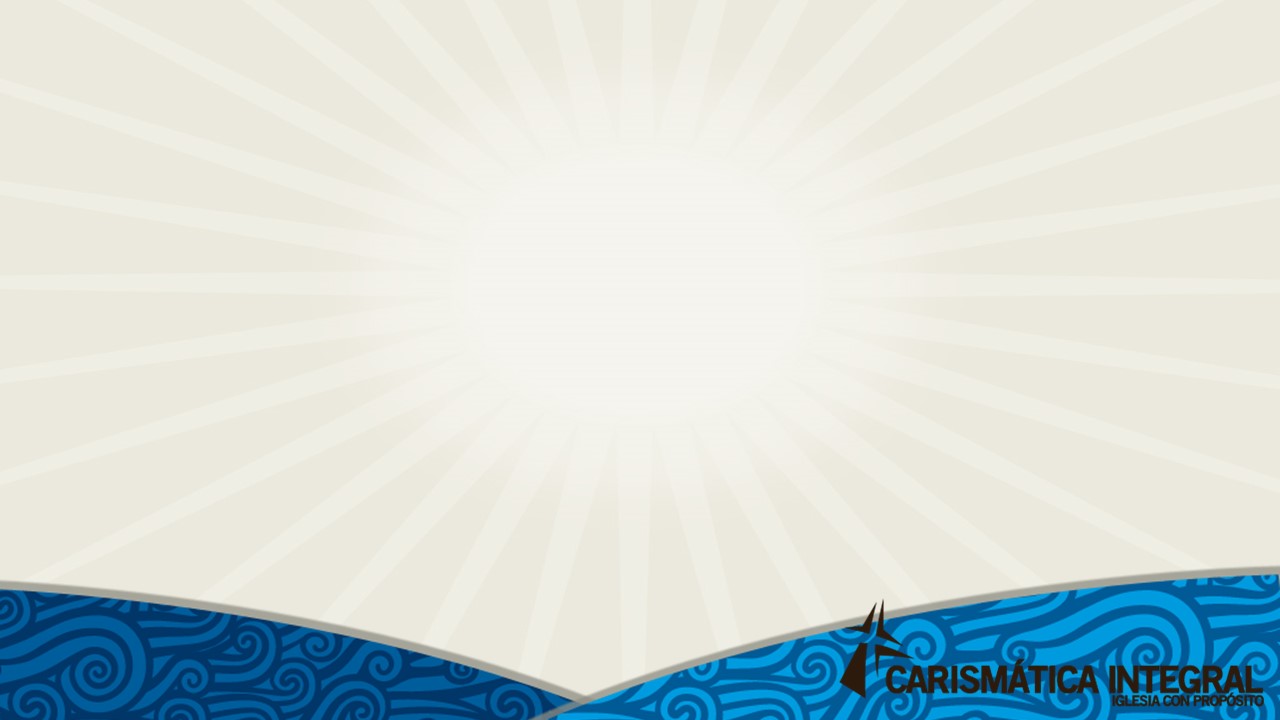 4.  El Crecimiento Exponencial capta la atención del Mundo no Creyente
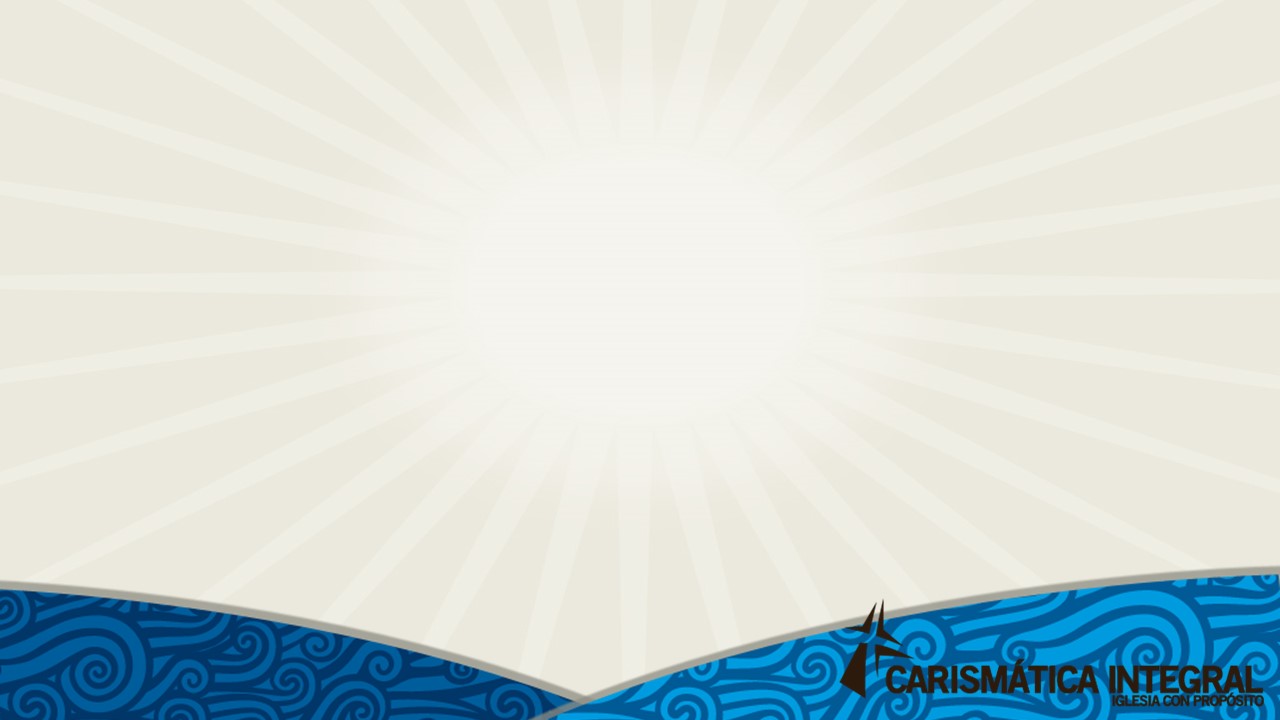 “Pero mientras más los maltrataban, más aumentaban. Así que los egipcios les tenían mucho miedo.”.Éxodo 1:12 (DHH)
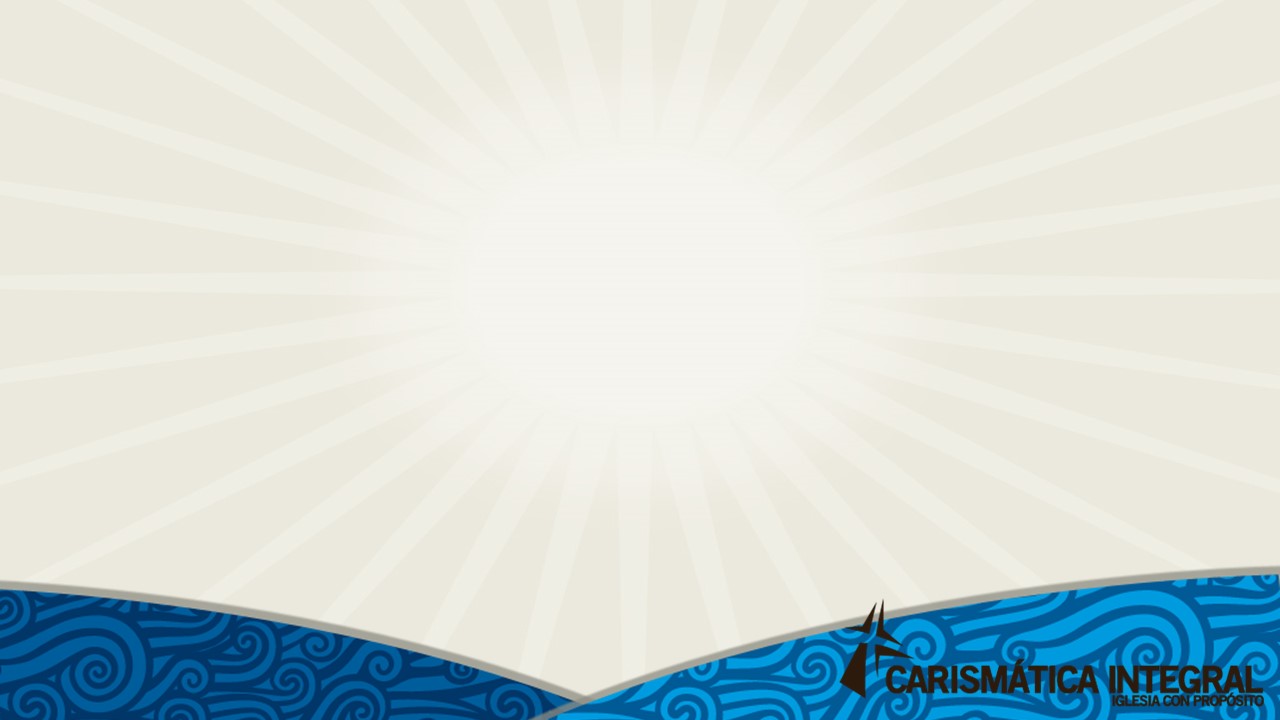 5.  El Crecimiento Exponencial es causado por Dios
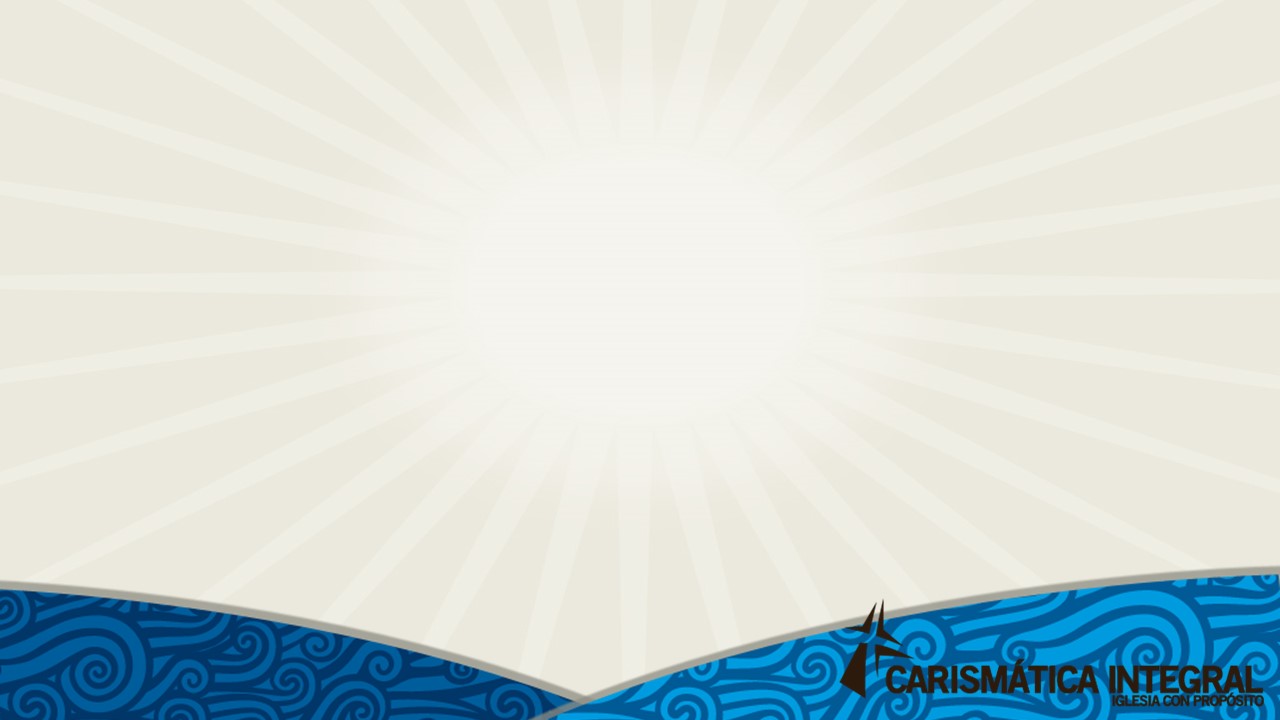 “Jehová vuestro Dios os ha multiplicado, y he aquí hoy vosotros sois como las estrellas del cielo en multitud.” Deuteronomio 1:10 (RVR60)
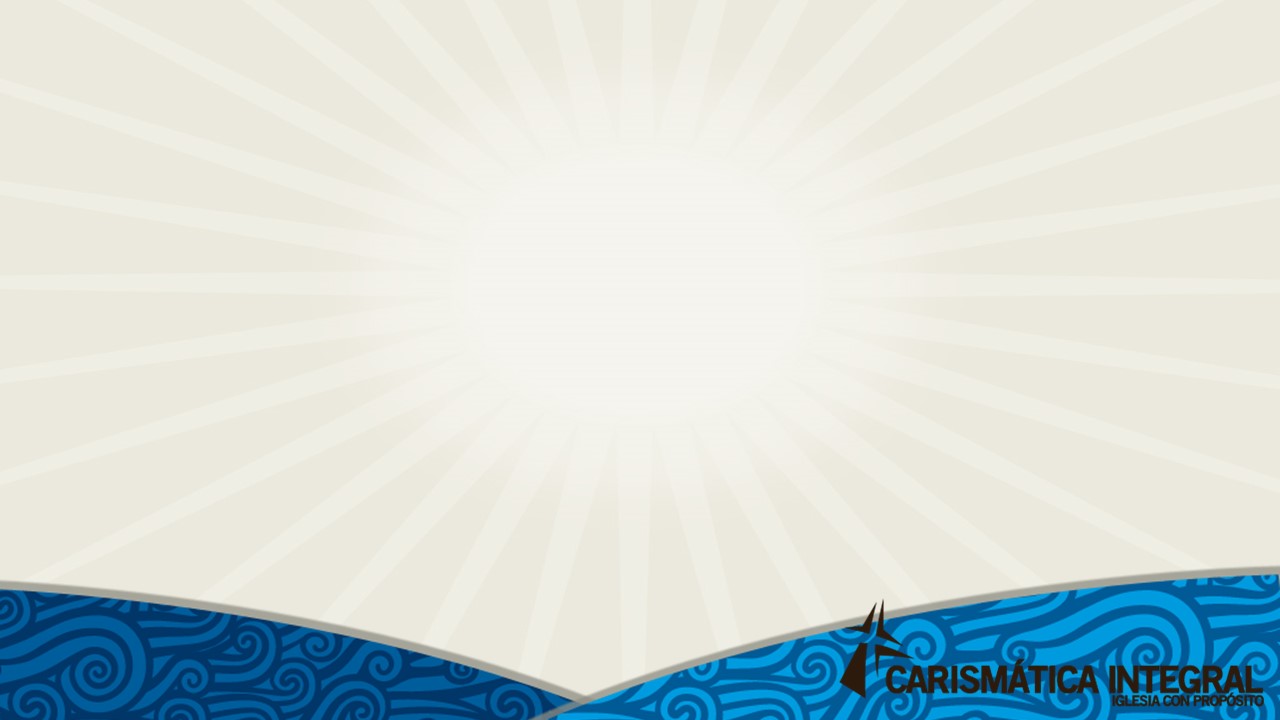 6.  El Crecimiento Exponencial es el Resultado de la bendición de Dios en tu vida
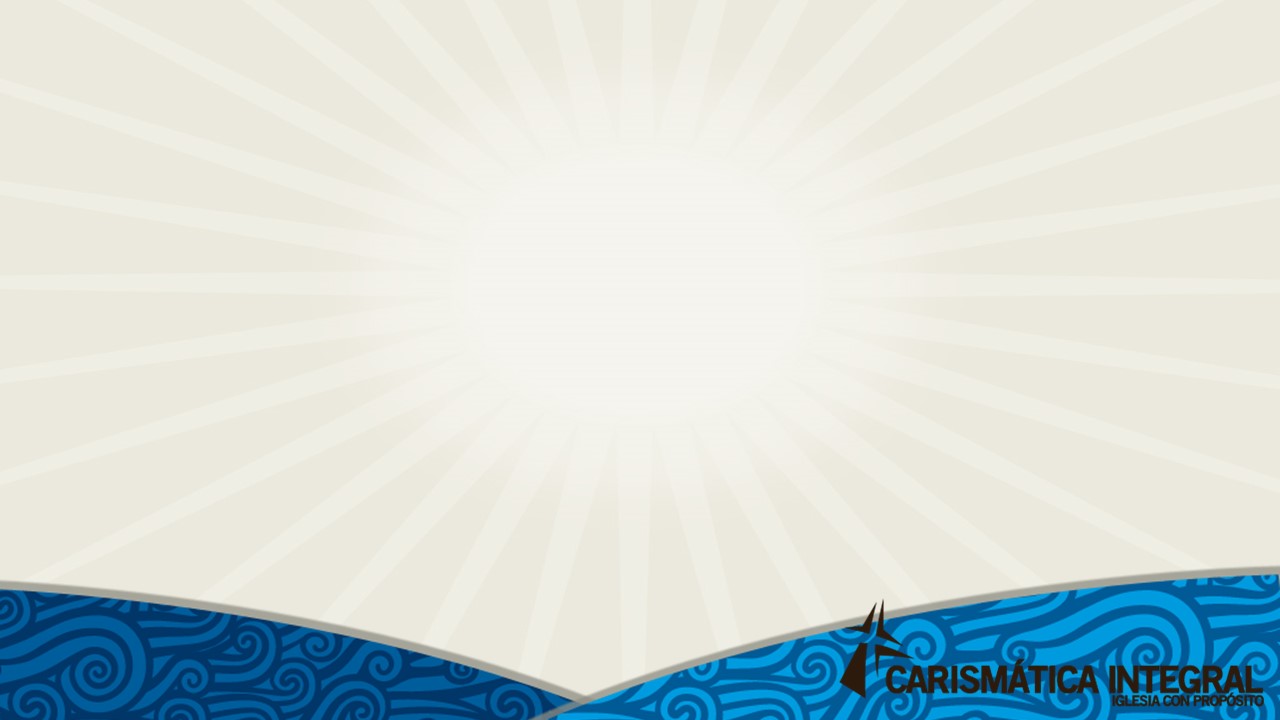 “Mirad a Abraham vuestro padre, y a Sara que os dio a luz; porque cuando no era más que uno solo lo llamé, y lo bendije y lo multipliqué.”   Isaías 51:2 (RVR60)
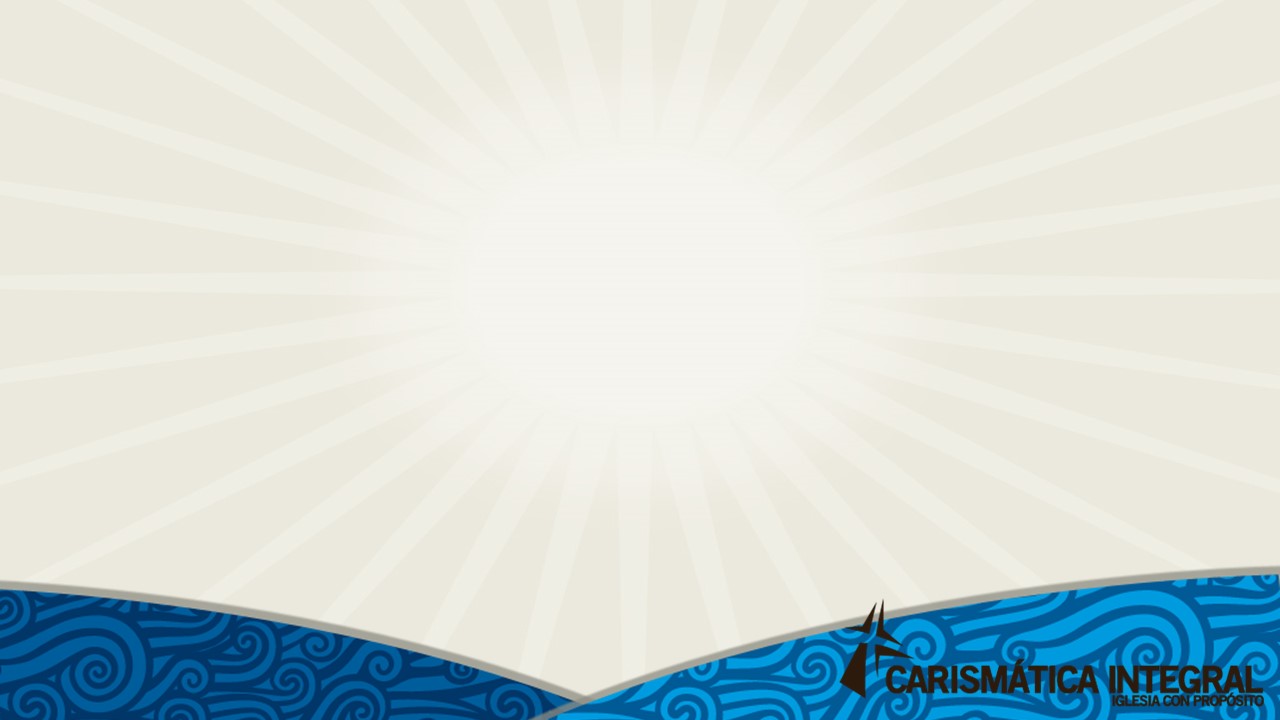 7. El Crecimiento Exponencial hace que Dios sonría
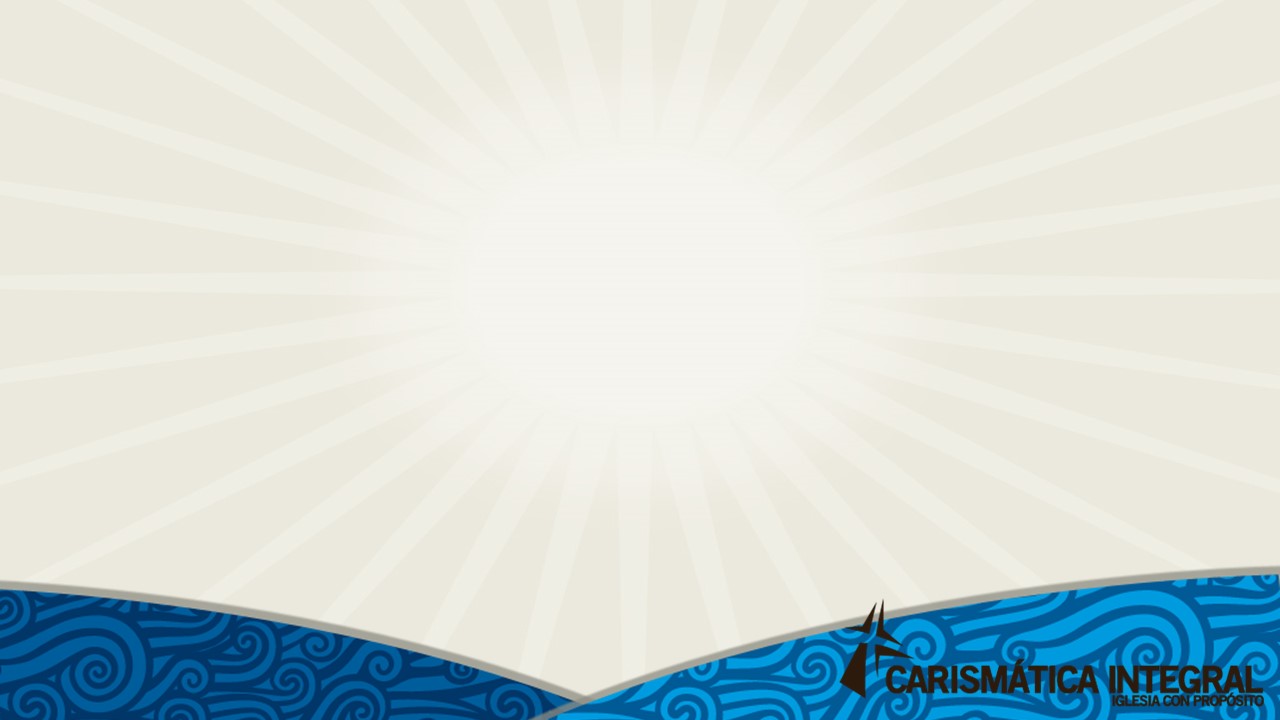 “¡Hiciste bien, siervo bueno! --le respondió el rey--. Puesto que has sido fiel en tan poca cosa, te doy el gobierno de diez ciudades.'”   Lucas 19:17 (NVI)
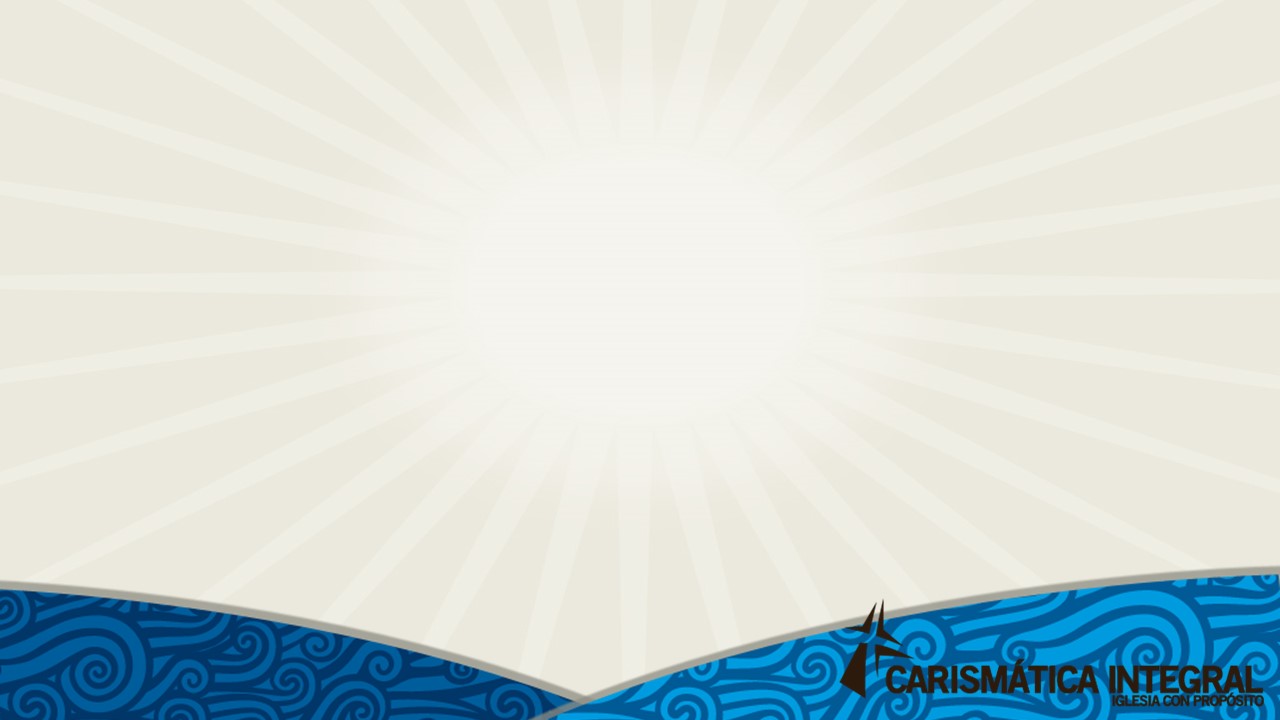 8.  El único obstáculo para el Crecimiento Exponencial es nuestra falta de fe
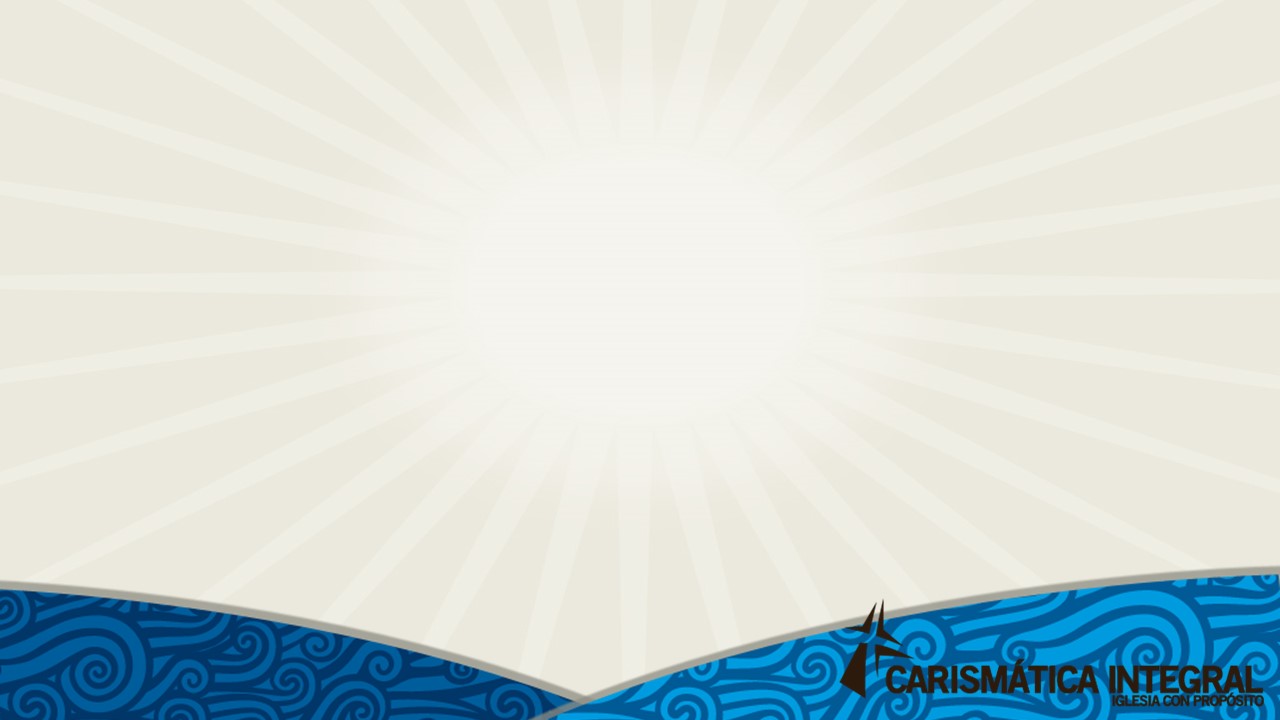 “Porque no habían entendido el milagro (la multiplicación) de los panes, pues tenían el entendimiento oscurecido.”   Marcos 6:52 (DHH)
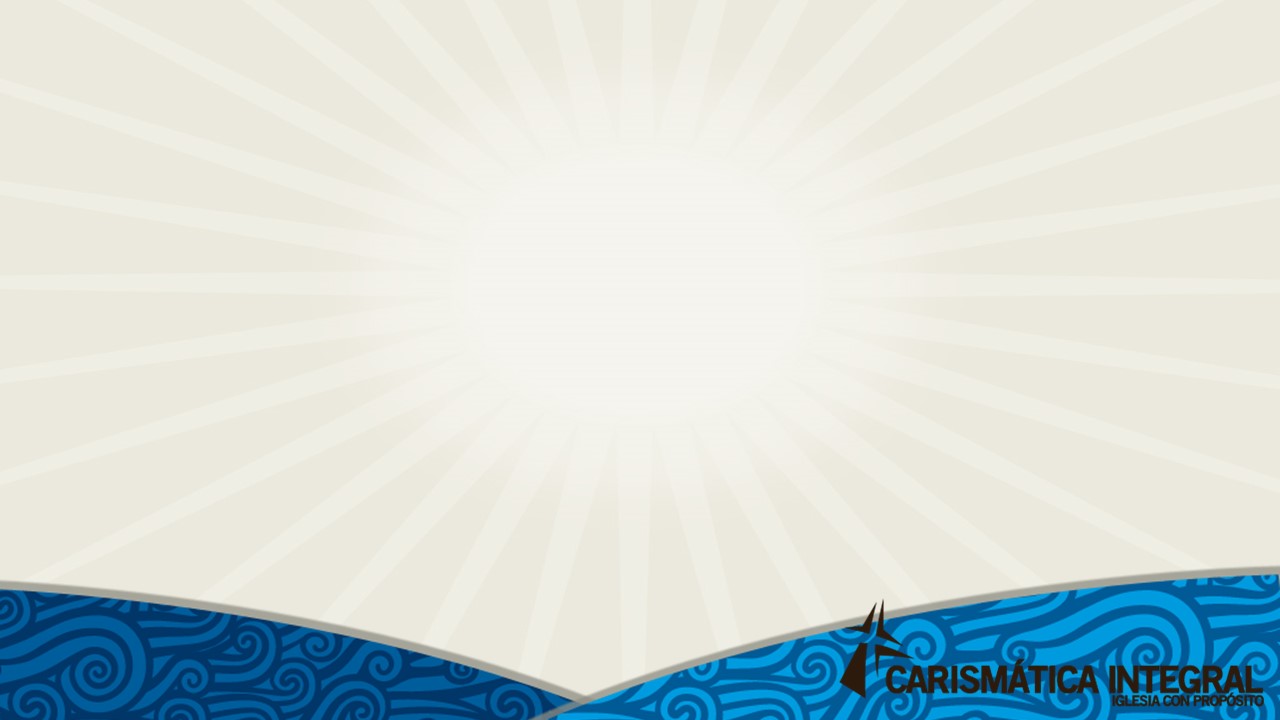 9.  El secreto del Crecimiento Exponencial es creer en Dios para cosas grandes
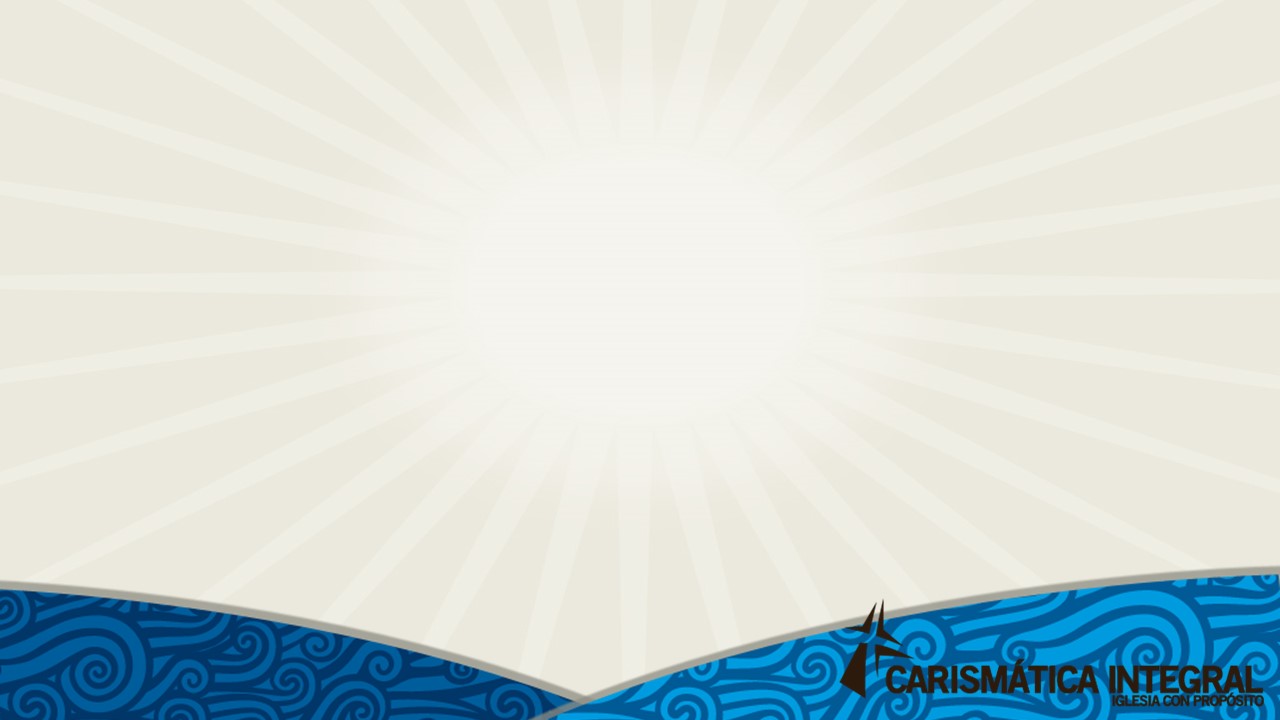 “Se hará con ustedes conforme a su fe.” Mateo 9:29 (NVI)
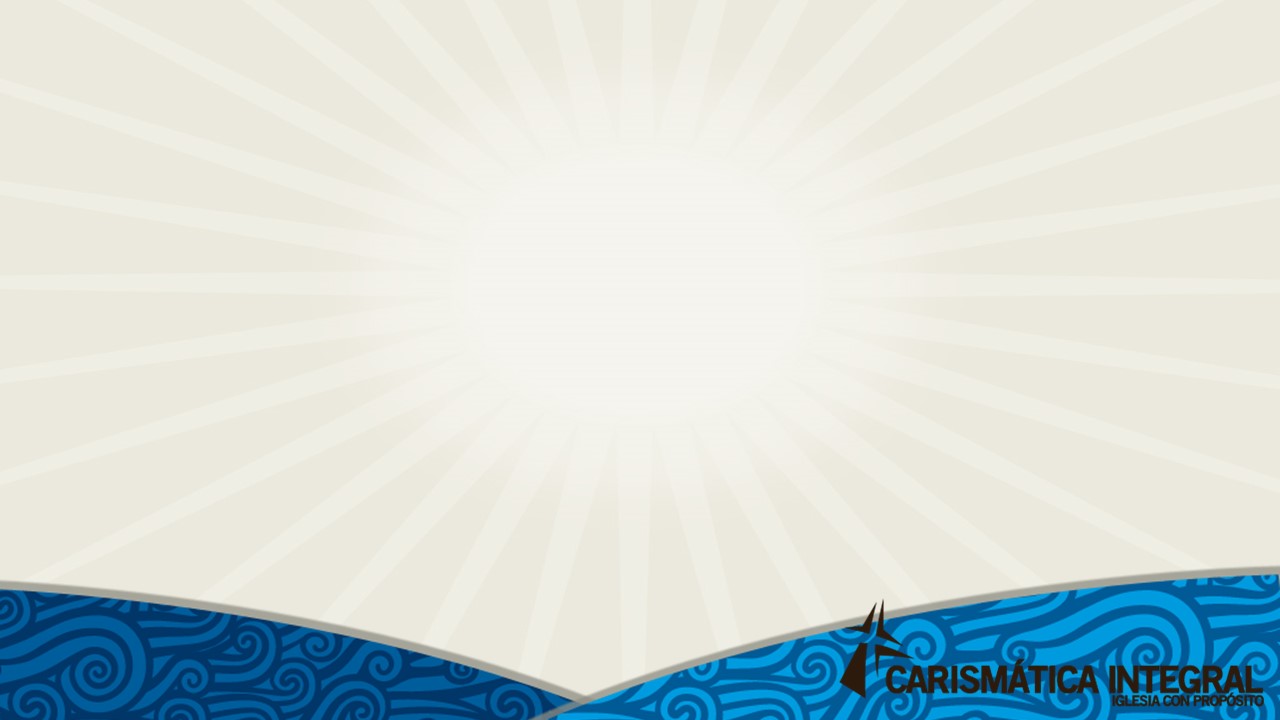 “La oración del justo es poderosa y eficaz.” Santiago 5:16 (NVI)
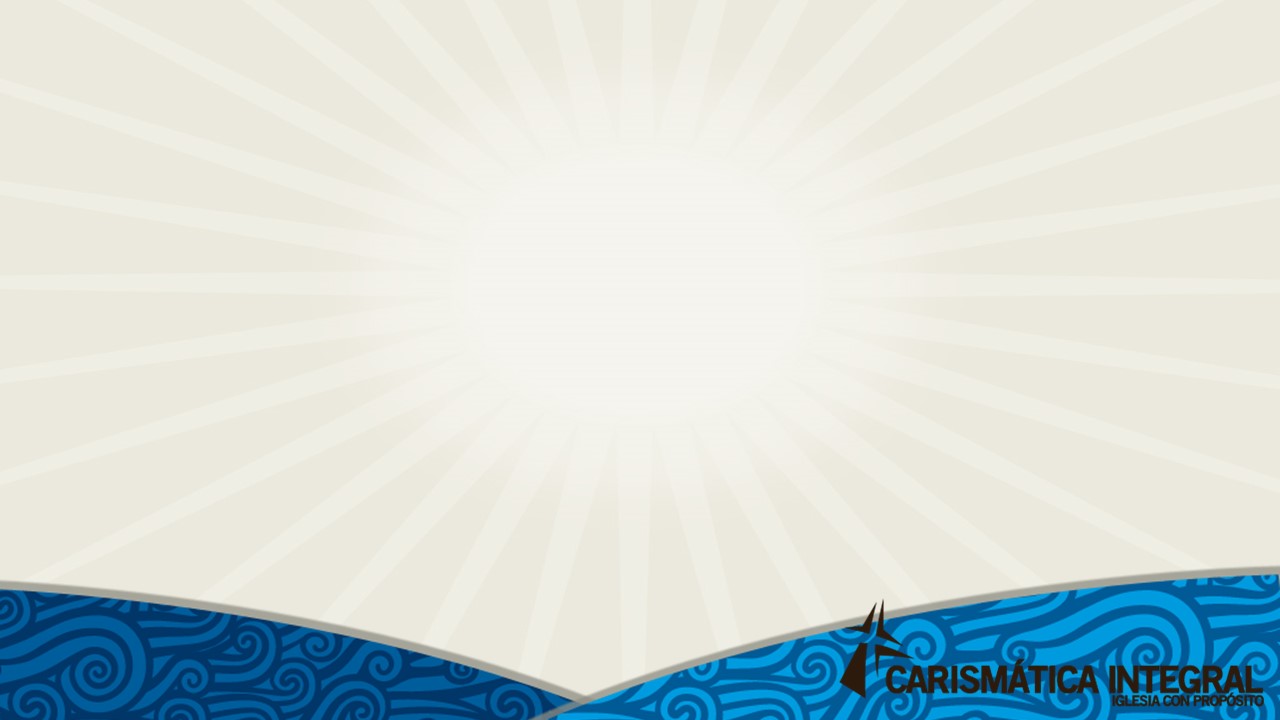 10.  El Crecimiento Exponencial Empieza con el pensamiento exponencial
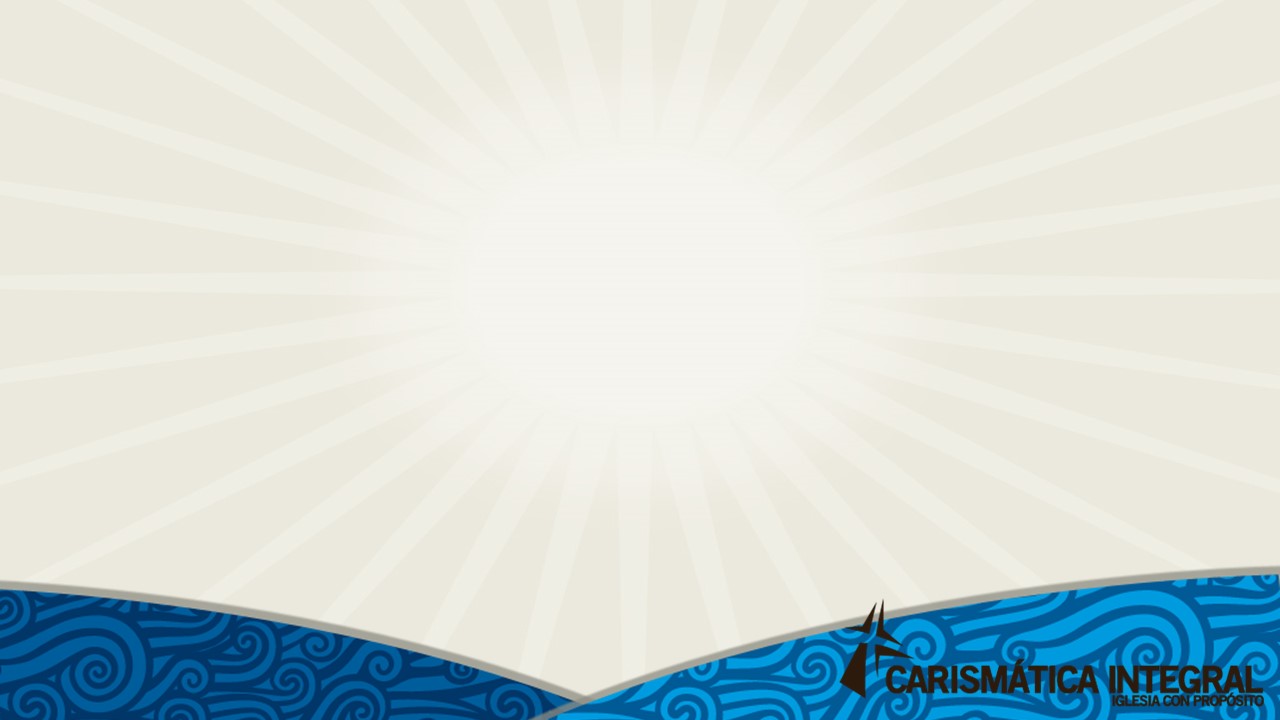 “Agranda tu tienda de campaña, extiende sin miedo el toldo bajo el cual vives; alarga las cuerdas, clava bien las estacas, porque te vas a extender a derecha e izquierda.”  Isaías 54: 2-3 (DHH)
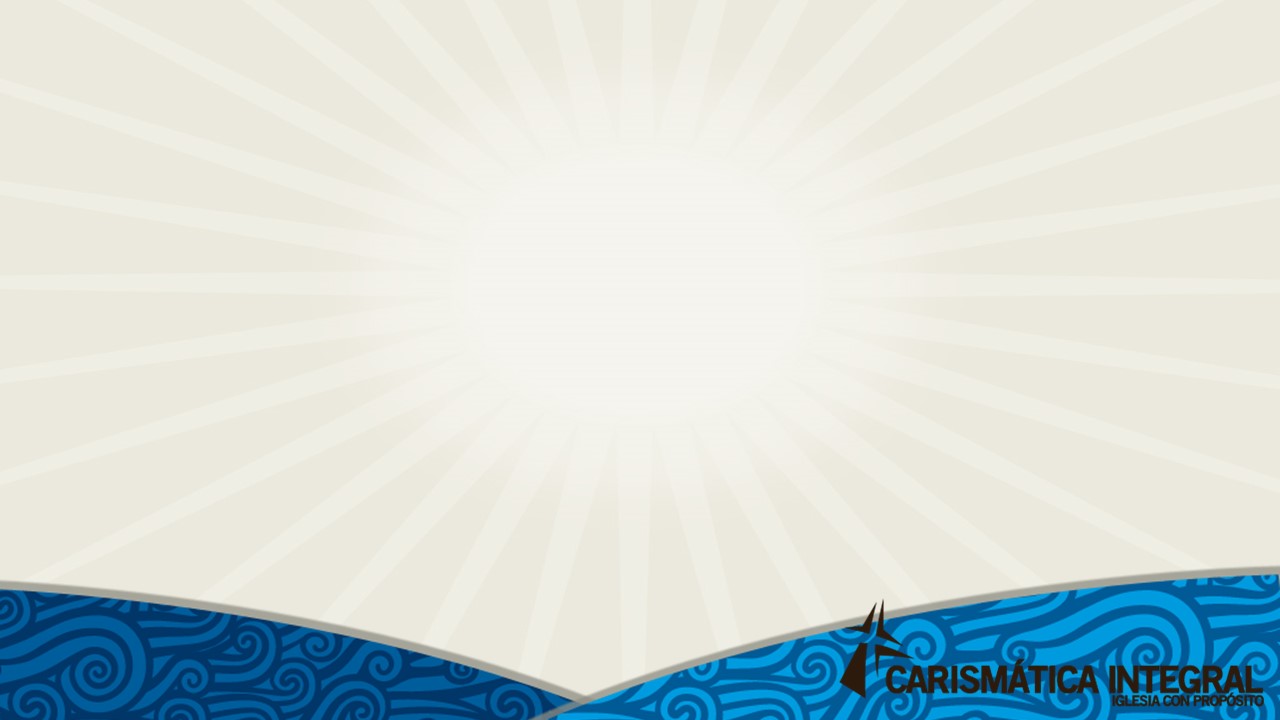 “Señor, he sabido de tu fama; tus obras, Señor, me dejan pasmado. Realízalas de nuevo en nuestros días, dalas a conocer en nuestro tiempo...”.  Habacuc 3:2 (NVI)